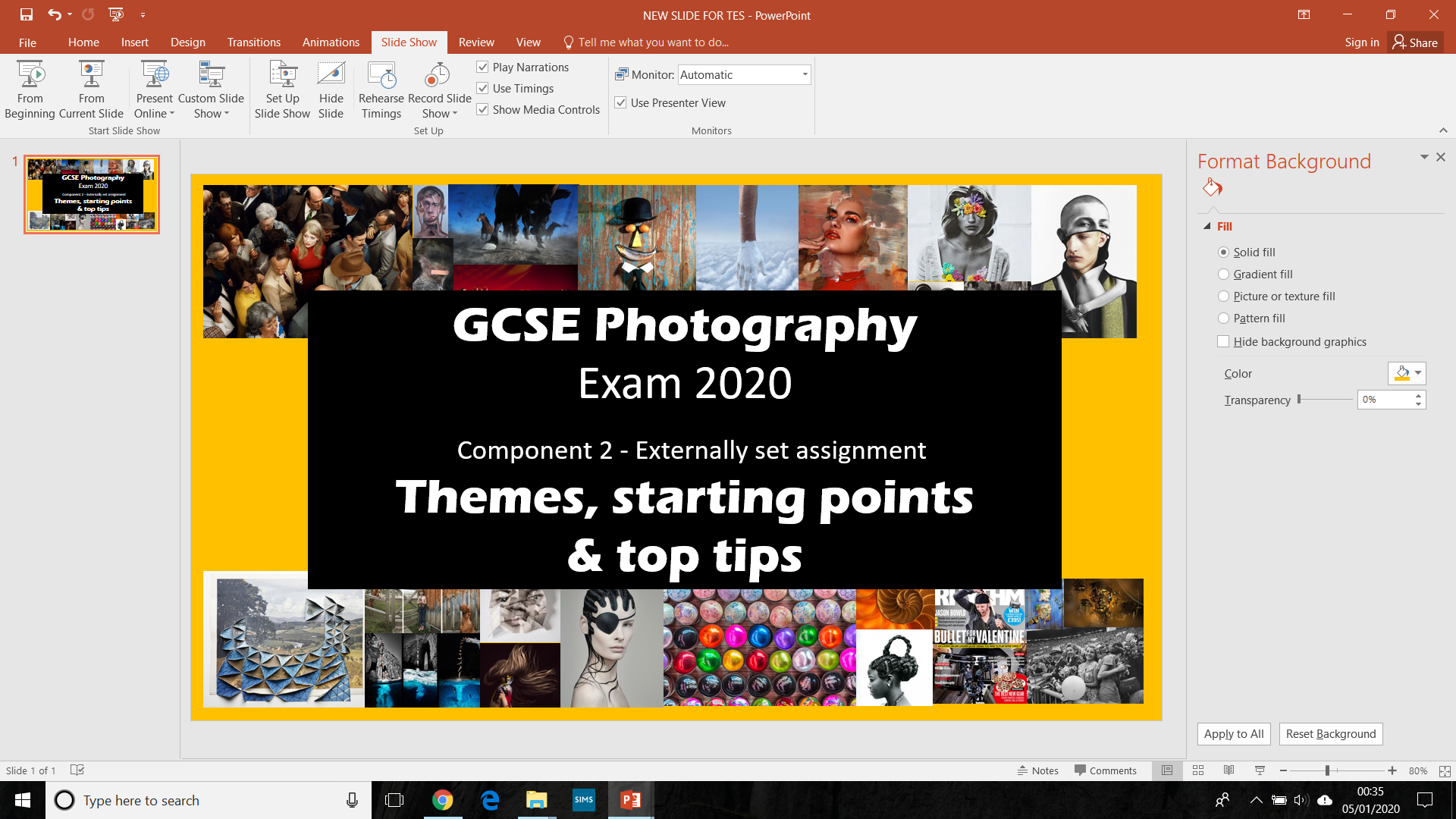 Any work that you create will be marked according to how well you have displayed evidence of:
• Developing ideas through research of relevant sources. AO1

• Refining work by selecting and experimenting with necessary media, materials, techniques and processes to explore ideas. AO2

• Recording ideas and observations which are relevant to your theme as work develops. AO3

• Present a personal response which concludes your intentions and shows your comprehension of visual language. AO4
AO2 
Experiment techniques and processes

Refining ideas 

Improvement 

Explore & Select
AO1 
Develop/Explore ideas 
photographer research

Investigate 

Galleries & Museums 

Exhibitions 

Idea Development
Tip: Always discuss your ideas with your teacher BEFORE you commit to a starting point
Tips for success
TIP: Time is limited so be as 
efficient as you can! 
 Make use of the same props but vary the images with different backgrounds and viewpoints (AO2/AO3) 
 Use your camera phone to do quick shoots when out and about.
AO3 
Observations 

Record 
Sketch plans of shoots

Insights & Intentions 

Reflect critically 

Annotation
TIP: Keep to schedule. 
 Keep on top of the workload – you’ll be under pressure from all your subjects so use Art as part of your relaxation. 
 The timetable is the minimum expected – for higher grades you’ll need more (!).
TIP: Do as many photoshoots as possible at one time. 
 Often it can be difficult to get the camera equipment, models, props, and studio space together. 

 When everything is arranged, take advantage of that by completing as many photoshoots as possible for as many artists as possible. 

 Save all the images and edit them later, rather than doing each photoshoot one at a time.
AO4 
Present personal and
 informed meaningful        response

Highly developed 

Make connections 

Final Piece
TIP: Find a sketchbook layout and style that looks good and can be done quickly. 
 If working in a physical sketchbook, consider using a  background; layout etc  particular font throughout

 If working digitally, create a master slide or background to speed up your productivity and give a professional, clean look to your pages. 

 Each sheet should include a title, reference images, brief information on the photographer, and most importantly your own ideas! (mind maps, photoshoot ideas).
Crowds
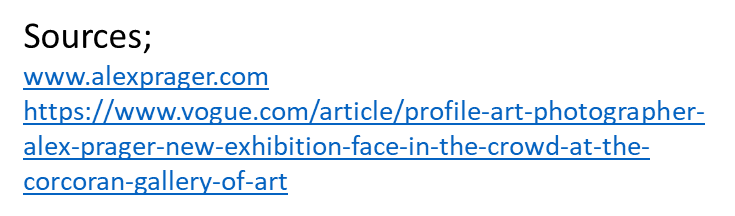 Perhaps consider
Reasons for crowds of people and types of crowds (birds/ animals?)plus locations
(sporting events, concerts, demonstrations, shopping, protests, conferences, queues, corridors etc)
Locations - Sport events, cafes, shops
Flocks of Birds flying, feeding, animals 
How accessible is this question to you
Colours you could pick out in crowds? The way someone is dressed? Things which “stand out” in a crowd
Suggested artists Alex Prager – film maker and photographer (creates attention to particular faces in a crowd)
https://uk.phaidon.com/agenda/photography/articles/2014/january/24/alex-prager-captures-the-face-in-the-crowd/
Lisa Larsen was a documentary photographer. Her images often depict the mood of large crowds.
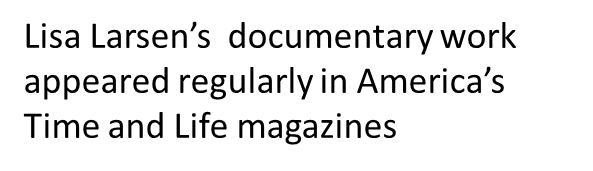 The imagery captures a moment in time, the subjects’ expressive faces suggest the mood
Source; https://www.icp.org/browse/archive/constituents/lisa-larsen?all/all/all/all/0
Randy Olson created  a series of images called “7 Billion Humans 2011” He uses bokeh effect by manipulating shutter speed. This has the effect effect of appearing to emphasise movement in crowds.
Source; https://www.nationalgeographic.com/contributors/o/photographer-randy-olson/
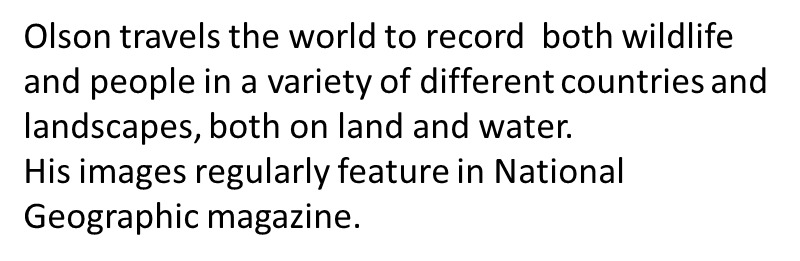 Key term
Bokeh - It comes from the Japanese word boke, which means 'blur
Bokeh is defined as “the effect of a soft out-of-focus background that you get when shooting a subject. Simply put, bokeh is the pleasing or aesthetic quality of out-of-focus blur in a photograph.
Kolman Rosenberg’s work  gives the visual impression of crowds of dancers through the use of multiple exposure.
Source;
https://photographyunposed.wordpress.com/2013/03/03/ballet-multiple-exposures/

This web page provides an explanation of the work to gain a further understanding of the process involved.
“The camera serves as a portal for me to view common sites in an uncommon way. It enables me to see, and point out to others, the beauty, irony, interest, humour and sometimes the ugliness of the world we live in” - Rosenberg
Key term
Multiple exposure - the act or process of recording two or more superimposed images on a photographic medium
Manipulating reality – Photographers and Artists have often juxtaposed unrelated elements together to create unusual, strange and bizarre compositions by manipulating the reality that an image presents. Often the origins of this as a concept come from Surreal Art and Photography c.1920’s
Paul Biddle
Source;
 www.paulbiddle.com
Paul Biddle carefully arranges objects, together with layers of collage, before digitally manipulating his photographs.
Kevin Corrado
Source;
https://www.saatchiart.com/kevincorrado
Kevin Corrado’s work combines landscape imagery as well as people which have been physically and / or digitally manipulated to create effects
Eresha Sale
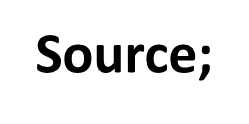 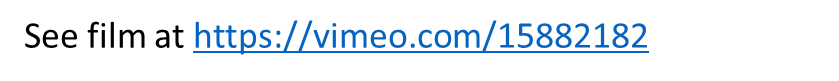 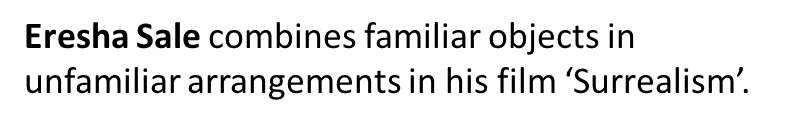 Concealment –Photographers have created portraits that deliberately disguise or partially conceal parts of an image. This could be to communicate a deeper message or meaning
Rosanna Jones
Source;
https://www.rosannajones.co.uk/
Facial features within the work by Rosanna Jones are concealed by overlapping and rearranging parts of the photograph.
Wallace Juma
Wallace Juma portraits are physically
 worked over with collage and other medium to
 conceal the sitters identity
Source;
http://www.wallacejuma.com/
Jose Romussi
The textile artist Jose Romussi features collaging techniques and stitch work to hide and conceal parts of her original photographic portraits
Source; https://trc-leiden.nl/trc-needles/people-and-functions/artists-designers-and-embroiderers/romussi-jose-1979
Pablo Thecuadro
Pablo Thecuadro creates detailed collages from his fashion photographs. These collages often cover and conceal sections of his faces or figures featured in his work.
Source; https://www.ignant.com/2017/04/21/the-duality-of-human-being-expressed-by-pablo-thecuadro/
Paper - Paper can be manipulated, positioned and  photographed in interesting ways. Lighting can be used to create some dramatic effects.
Jerry Reed
Jerry Reed’s and Ion Zupcus’ work features photos of paper constructions. These are carefully lit to create exaggerated shadows and are presented in monotone.
Ion Zupcus
Source; https://azurebumble.wordpress.com/2012/11/28/jerry-reed-paper-work-series-photography/

http://ionzupcu.com/

https://passionforpaperandprint.wordpress.com/2013/12/20/ion-zupcus-minimalist-paper-photographs/
Abigail Reynolds
Abigail Reynolds and Aldo Tolino Create images by often combining them to create 3D paper relief images. This is achieved by ripping, cutting, folding or layering the images.
Source;
https://www.escapeintolife.com/artist-watch/abigail-reynolds/ 


https://www.designboom.com/art/aldo-tolino-folds-portraits-into-geometric-facial-landscapes-10-28-2013/
Aldo Tolino
Aaron Siskind
“Photography is a way of feeling, of touching, of loving. What you have caught on film is captured forever…it remembers little things long after you have forgotten everything.” Aaron Siskind
Siskind observes textures, within buildings within urban spaces which we would simply walk past.
His images emphasise  form, line tone and texture
Perhaps consider shooting around your area to record posters, old billboards, stickers which have been weathered, distressed for e.g.  Peeling posters, old stickers on lamp posts, old billboards, faded distressed shop window posters
Source;
https://www.ideelart.com/magazine/aaron-siskind
Moments in time -  As photographers we are able to capture moments in time in a variety of ways.
Lev Akhsanov
Lev Akhsanov and Ray Demski use a fast shutter speed to capture moments in time in their sport photography
Source;
https://levakhsanov.net/p1053078832/h6741DC7#h6741dc7

https://www.raydemski.com/Action/Action/thumbs
Key term
Composite images
 Composite Photography is simply the blending of two or more images to create one final image. While this definition makes Compositing sound quick and easy, it's anything but, often involves requiring several hours of photography and Photoshop work to complete a final piece.
Ray Demski
David Hilliard
Source;
http://www.artnet.com/artists/david-hilliard/
David Hilliard creates imagery known as “ composite images” These consist of a few images placed together which record different moments in time.
Hair -  Photographers over the years have captured interesting cultural and fashion imagery of hair
Perhaps consider the 
Style, movement,  structure,  colour, texture of hair.
Hair to symbolise cultural origins, ethnicity, individuality?
Photography at a barbers? Hairdressing salon? (OBTAIN PERISSION FIRST!) with a focus on the community aspect

Suggested Photographers
Marc Laroche – whose work often represents the movement of hair.
Source;
http://larochemarc.com/hair/
Marc Laroche
Fabien Baron
Fabien Baron and Alex Styles – Fashion photography
Source;
http://alexstyles.co.uk/galleries/hair/

http://baron-baron.com/fabien-baron/
Alex Styles
J.D. ’Okhai Ojeikeres
J.D. ’Okhai Ojeikeres work captures intricacy
 of the textures and pattern within several
 Nigerian hairstyles.
Source; http://www.nae.org.uk/exhibition/jd-okhai-ojeikere-hairstyles-and/66

https://www.coeval-magazine.com/coeval/jd-okhai-ojeikere
Sabrina Santiago
Sabrina Santiago has created a set of images called ‘East Flatbush, Brooklyn’, These documentary style photographs capture the significance of the hair salon and the role they play in the African Caribbean community
Source; https://nylon.com/articles/afro-caribbean-hair-photo-series
Rhythm – This is a theme which can be interpreted in many ways.
Consider 
Repetition of displayed objects in stores on shelving units?
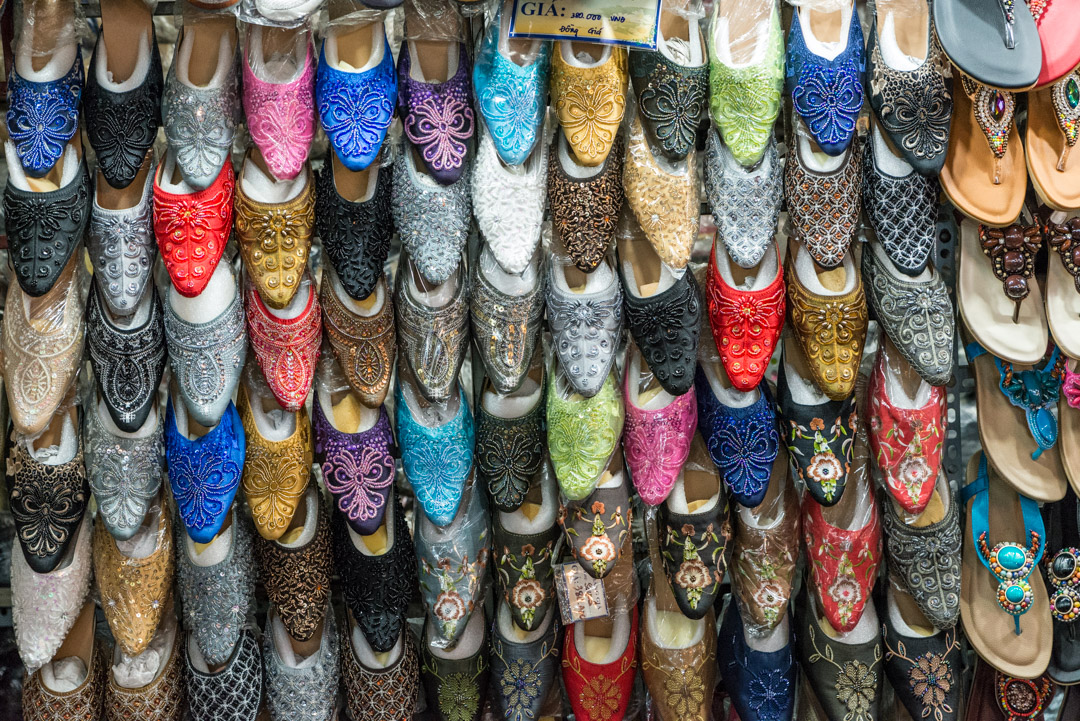 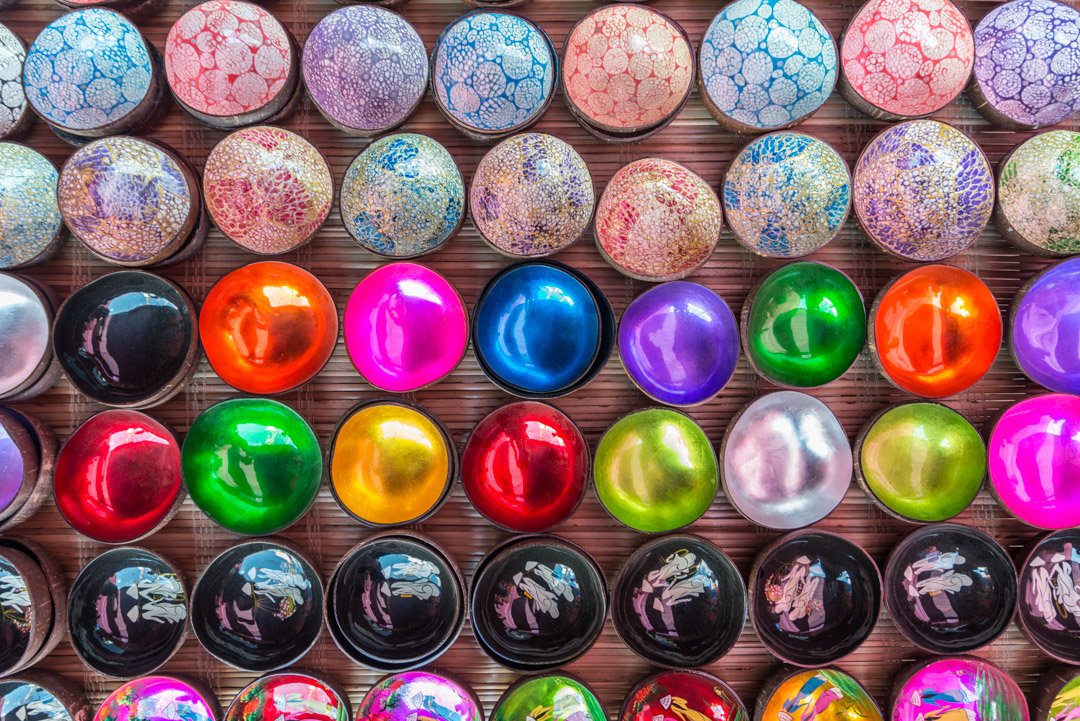 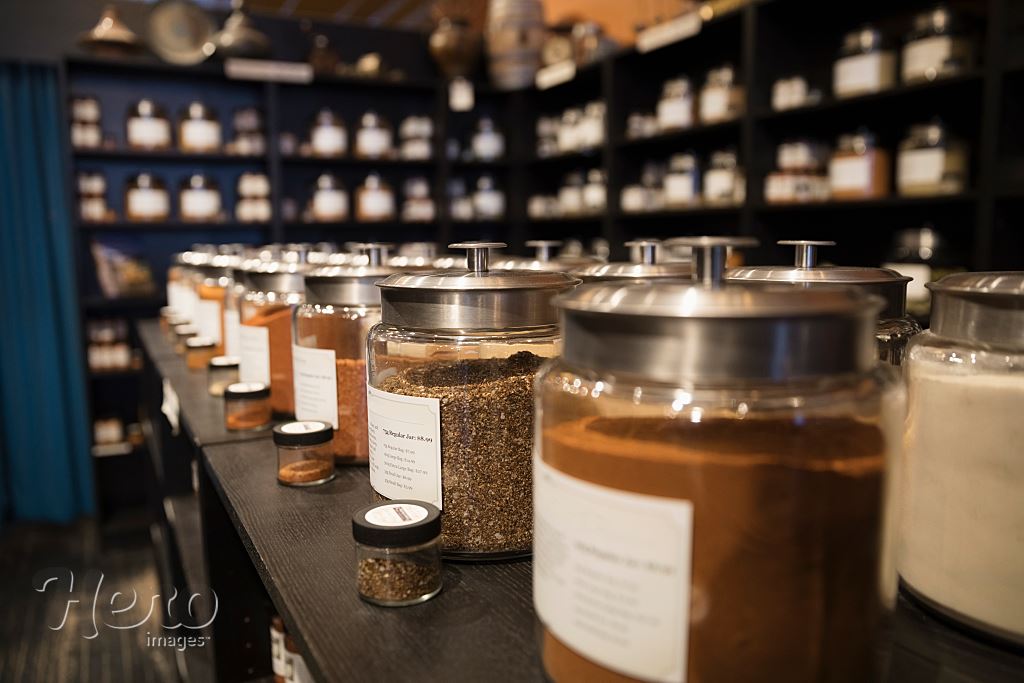 Source;
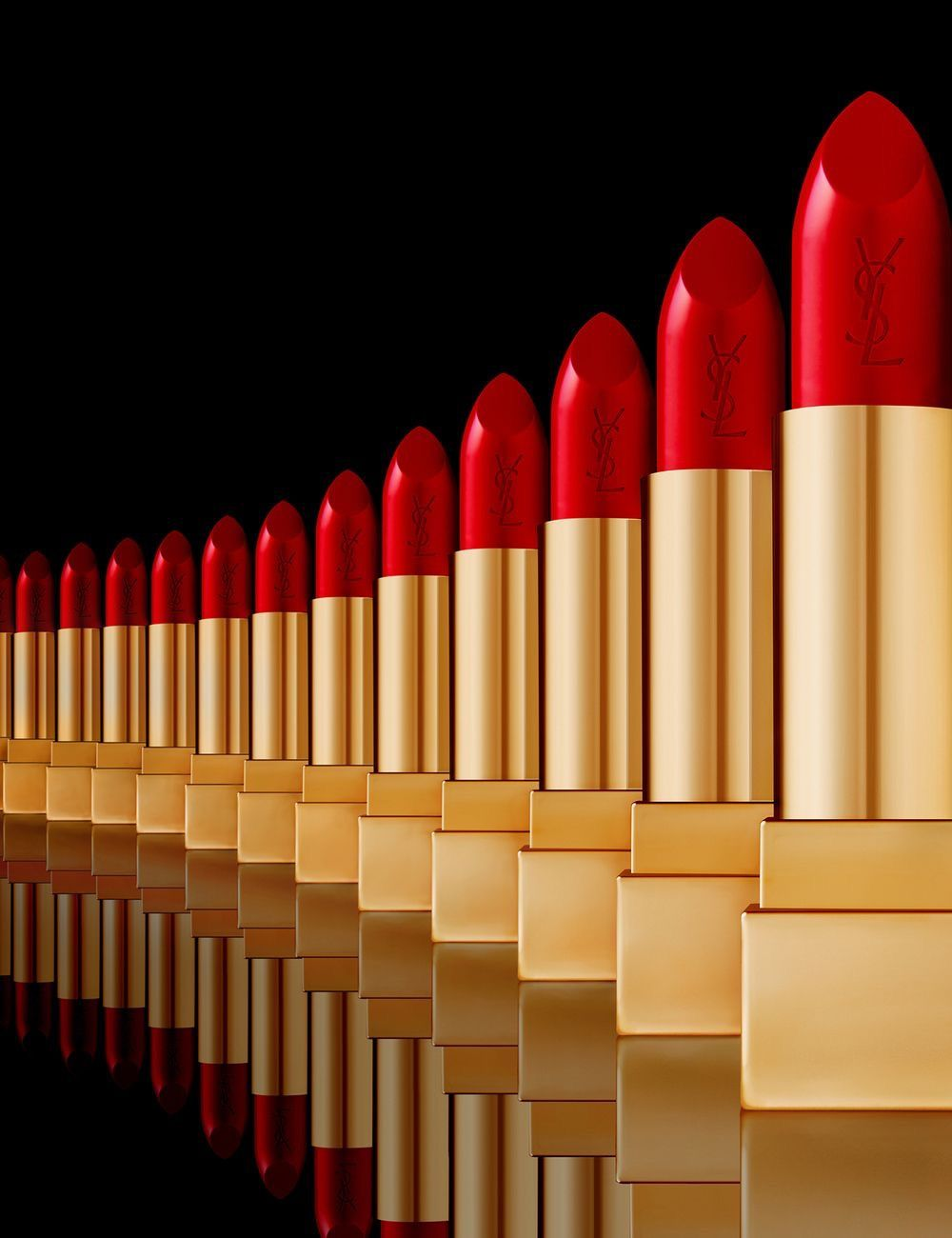 https://ianrobertknight.com/using-repetition-in-composition/
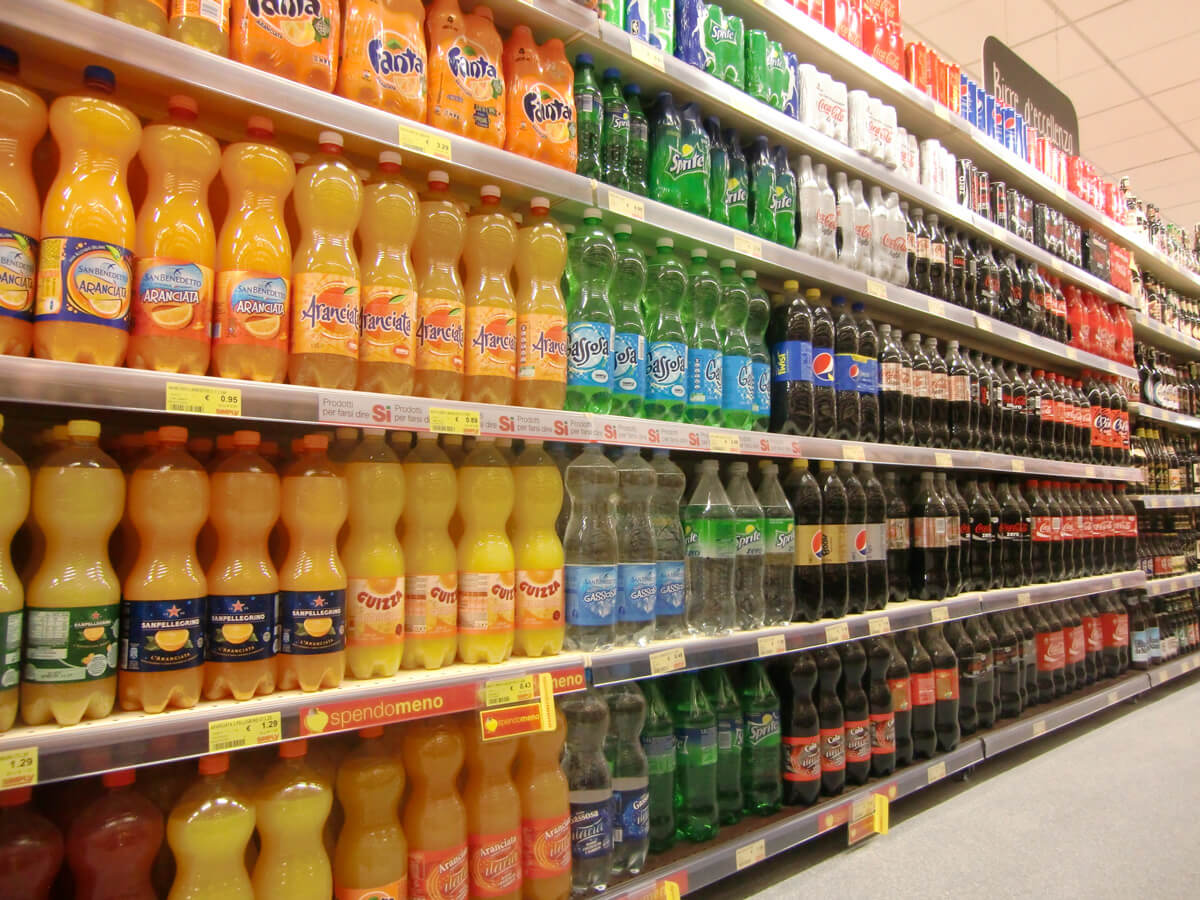 Key considerations – Ask permission BEFORE taking photographs in shops
Rhythm and pattern can be found in the textures and patterns of natural forms such as shells, plants.
Source; 
https://americanart.si.edu/artist/henry-troup-6202

https://www.andysmall.co.uk/

http://www.paulcanningphotography.com/blog/1601

https://www.pinterest.co.uk/pin/404690716492743165/?lp=true
Other suggested Photographers for inspiration;
Henri Troup – sand ripples
Andy Small – fruit, plants
Paul Canning – shells, sand
Marc Anderson – bark and driftwood
‘Rhythm’: an online music magazine featuring images of a range of stringed instruments;

Perhaps design a cover page for their latest issue.
Source;
https://www.magazinecafestore.com/digital/rhythm-digital-magazine.html
Considerations.
Spend time researching the magazine, its target audience and the types of imagery used, create your own response.
Further tips for success
Tip- get a good start!
Create a detailed mind map. With ideas for subject matter and shoot ideas / imagery. This will assist you if you run out of ideas later in the project.
Tip – avoid changing your mind 
Once you have discussed your starting point with your teacher, STICK WITH IT! Ideas can evolve along the way, Avoid altering your initial decision to answer  your chosen question.
Tip – research is key
Spend time researching the work of your photographic sources. This will help you to understand their work and gain a greater understanding of what YOU are attempting to do!
Tip – Be resilient
Keep going, hard work and efforts will be rewarded. Additional effort now will ensure a successful examination.
How to begin  - Mind map your original thoughts / ideas
Photographic / artistic      experimental techniques 
These will vary dependant on your chosen question
(ADD RELEVANT IDEAS HERE TO YOUR THEME EACH STUDENT WILL BE DIFFERENT
SCANOGRAPHY
DIGITAL EXPERIMENTS TO EMPHASISE COLOURS / DESATURATE COLOURS
PRINT IMAGERY ONTO DIFFERENT SURFACES/ BROWN PAPER , TRACING PAPER, FOILS , ACETATE, FABRIC
LOW KEY IMAGERY
MID KEY
LAYER IMAGES (physically and digitally)
Create multiple exposed
COLLAGE / PHOTOMONTAGE
CAPTURING IMAGES IN WAX
DRAWING INTO SEWING  IMAGES
Weaving images
Headings for a mind map in Photography
Photographic / Artistic   influences
List these and add a  sentence or phrase to describe the work of each photographer / artist 
Only include artists / photographers you are going to use to influence your work
Add examples of their work here.
Shoot locations and ideas.
Where are your shoots going to be taken ? Be specific!
Title of project?
Insert question title
Subject matter 
(What will you take photographs of AND WHY? (objects? Natural forms man made? List these and be specific
Composition rules
List which composition rules you intend to explore here and what effect you will attempt to achieve?
For e.g. CLOSE CROP—To observe my subject in detail to analyse pattern / rhythm ,
Unusual viewpoints and close crop - to obtain more abstract shots
Add inspirational images from a variety of sources
Key words and  phrases associated with the theme.
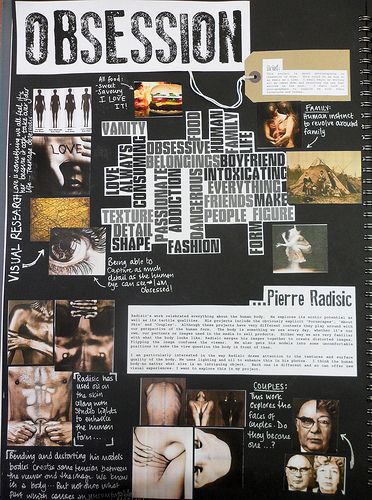 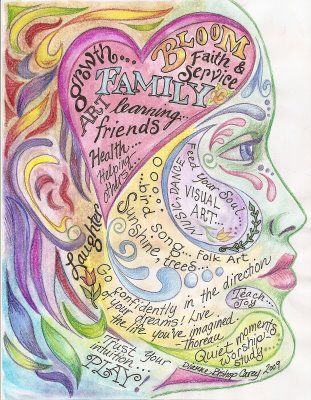 Create an interesting mind map/ visual ideas board to inspire your project
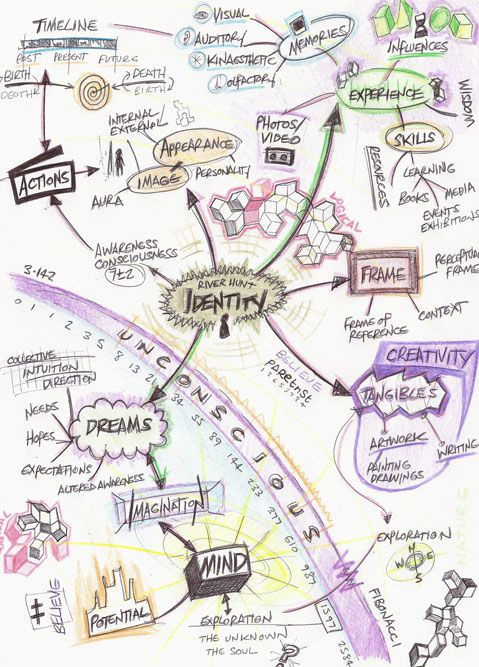 Examples of creative looking mind maps to present your initial ideas
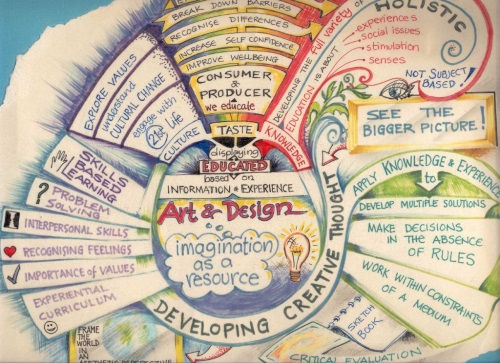 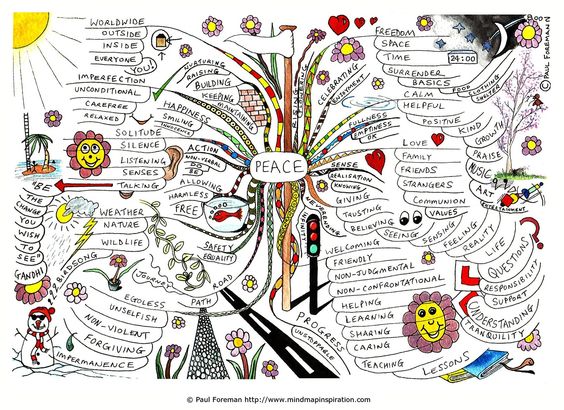 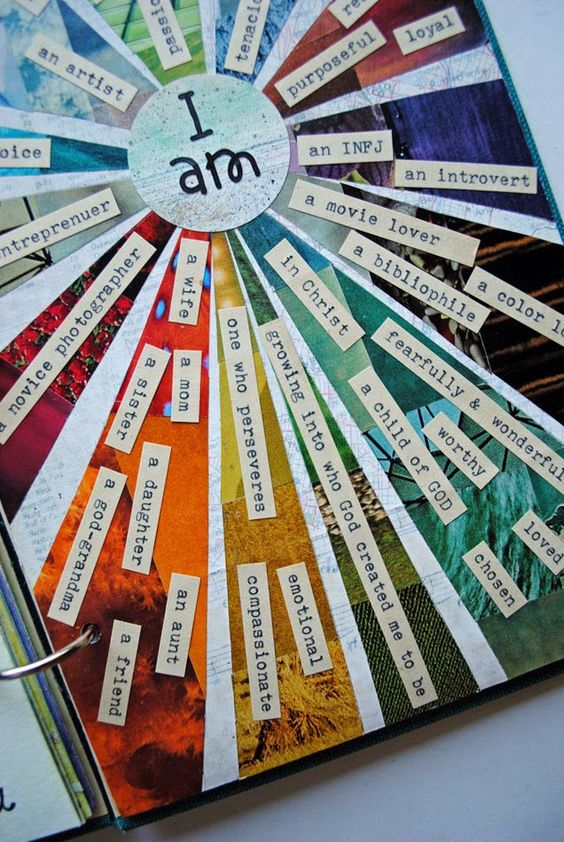 Remember 
Content is more important than Presentation
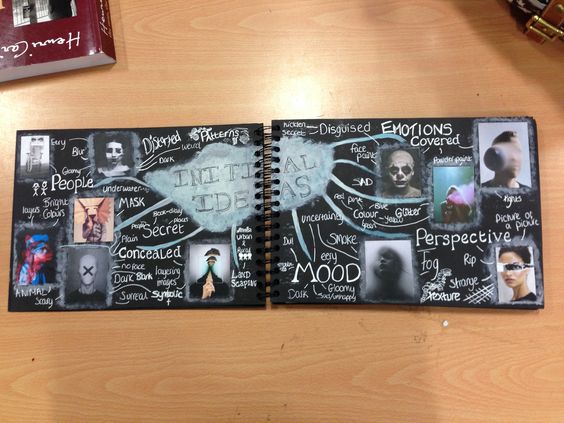 What are the positive qualities within these examples of mind maps?
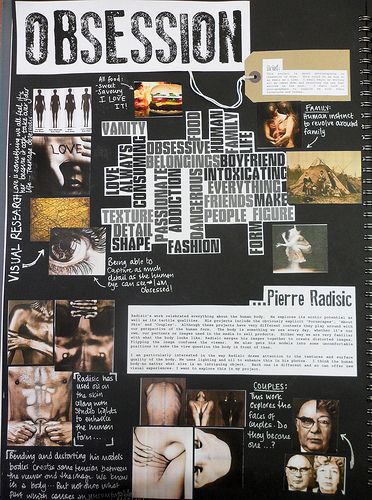 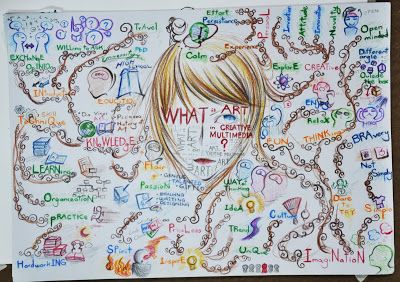 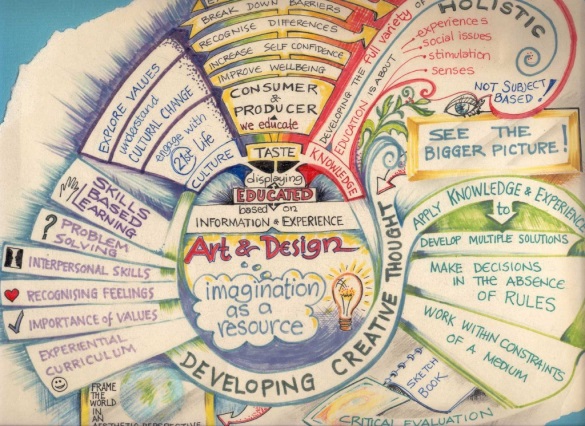 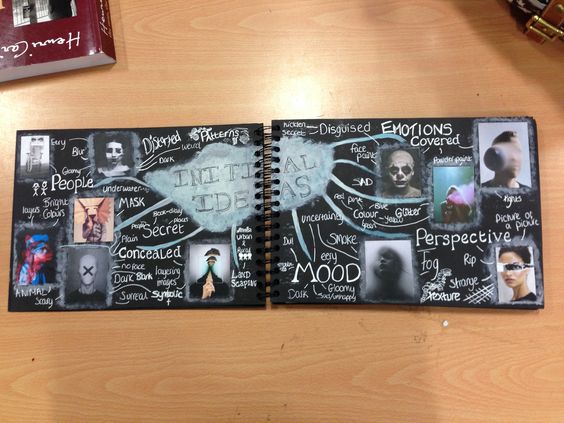 Ideas for shoots
Close up sections
Observe my  objects in close up 
Create  abstract   images
Observe my subject in Low Key
Backlighting of objects to create silhouettes / to see the structure of natural forms in more detail

Create exaggerated shadows of my subject using lamps
Reflect ions  in mirrors

Observe objects reflected in  water
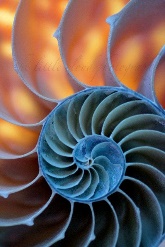 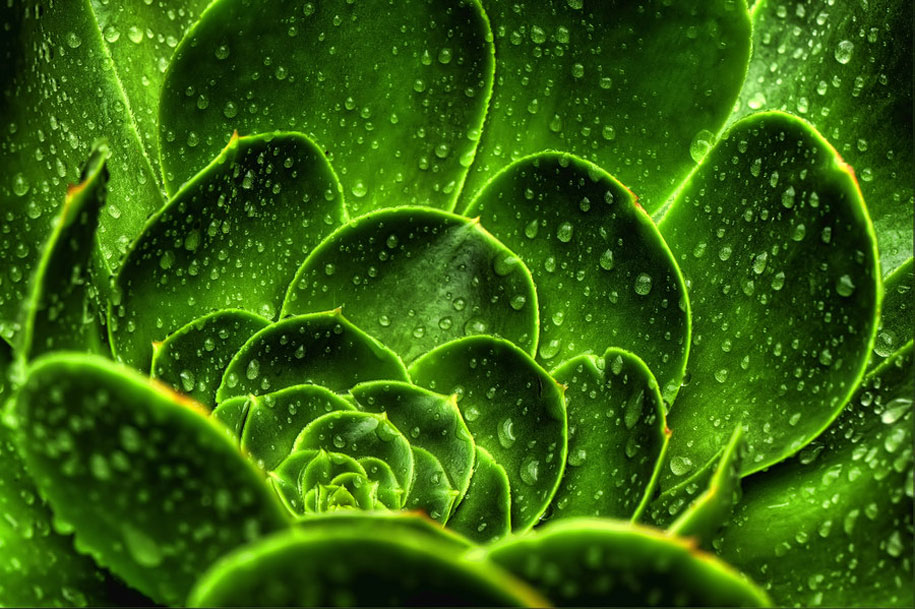 Observing my subject in detail to emphasise pattern
Composition rules 
Fill the frame / close crop to obtain    detail and or abstract looking images
Rule of thirds
Placing the subject within top, bottom,  left  or right of the image
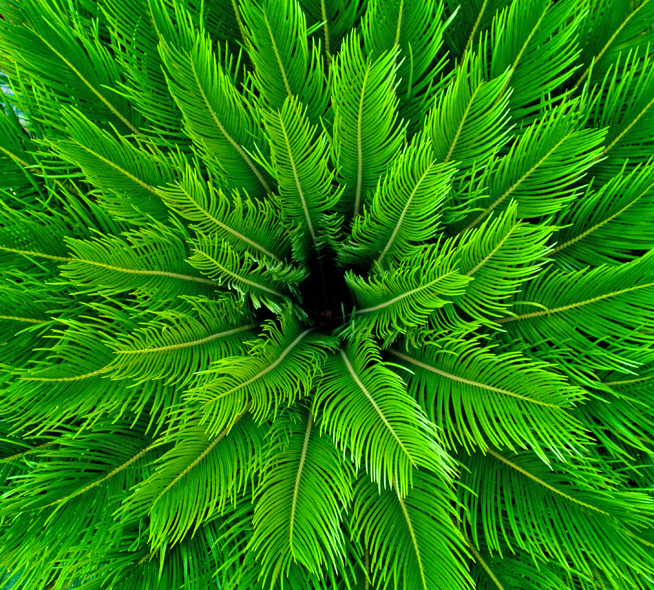 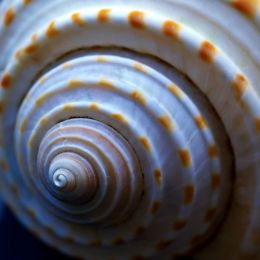 Photographers         
Henry Troup—sand ripples
Edward Weston—Shadows/ Low Key
Andy Small—flowers/ fruit close up / rhythm structure
Marc Anderson – Bark
Paul Canning – Natural forms
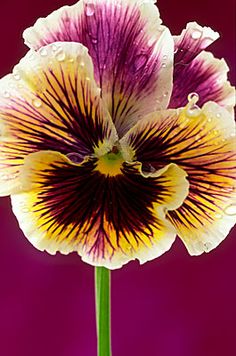 Subjects.
What to           photograph...
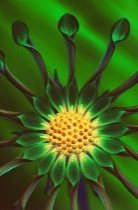 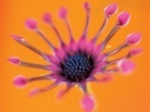 Example of a simple computer generated mind map
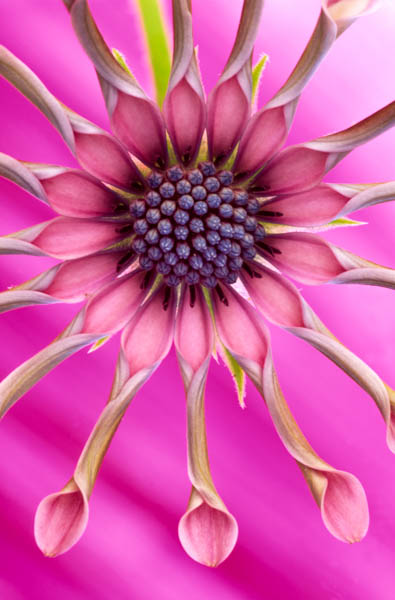 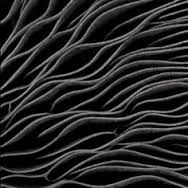 Experimental ideas
Layering images using PixLR / Photoshop,

Transfer images onto surfaces
(Acetate, tracing paper, fabric

Photographing objects under  coloured light

Backlighting of objects to create see through x ray type images to emphasise pattern
Rhythm in natural forms in  the environment
Flowers / plants, dried or dead flowers
Water ripples/ reflections
Shells, seeds, pine cones, leaves, bark, wood, 
Insects, sand ripples, texture in natural stone, skulls.
Portraits, tattoos
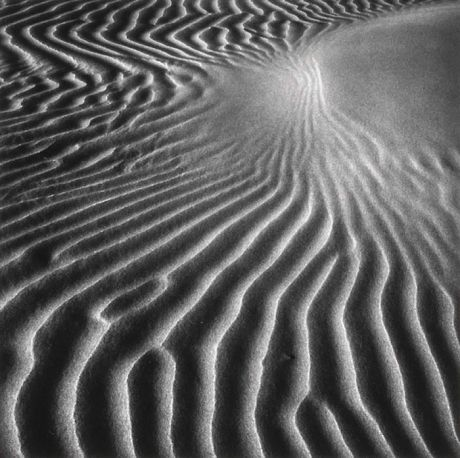 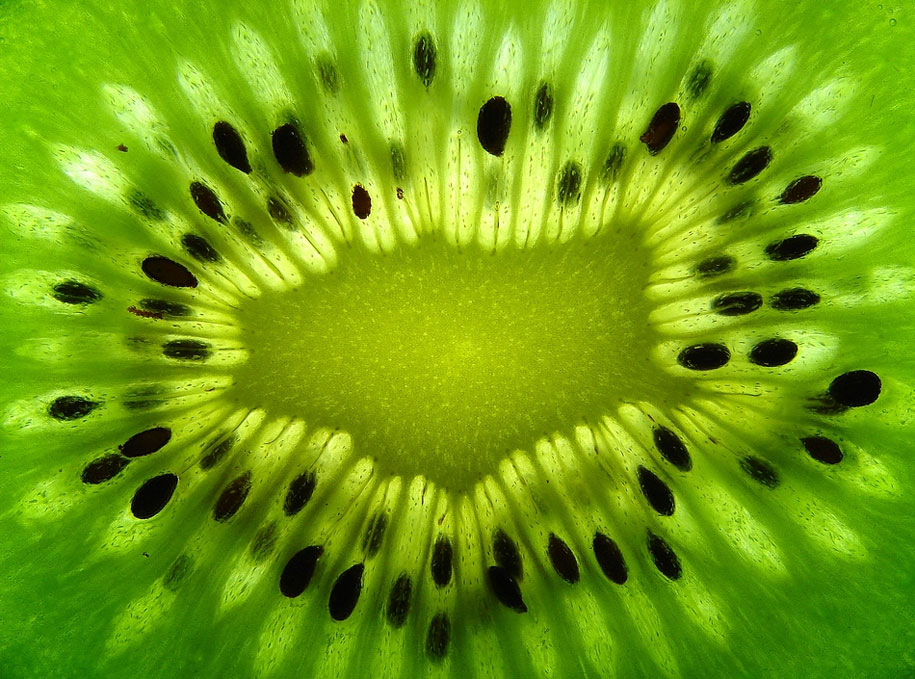 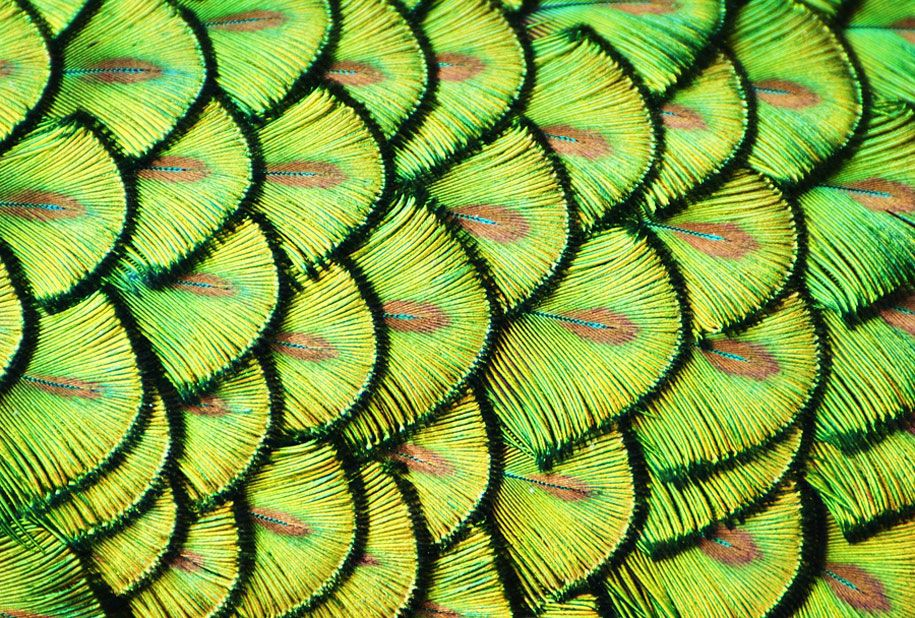 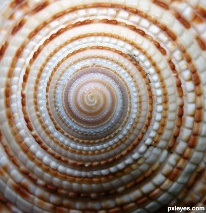 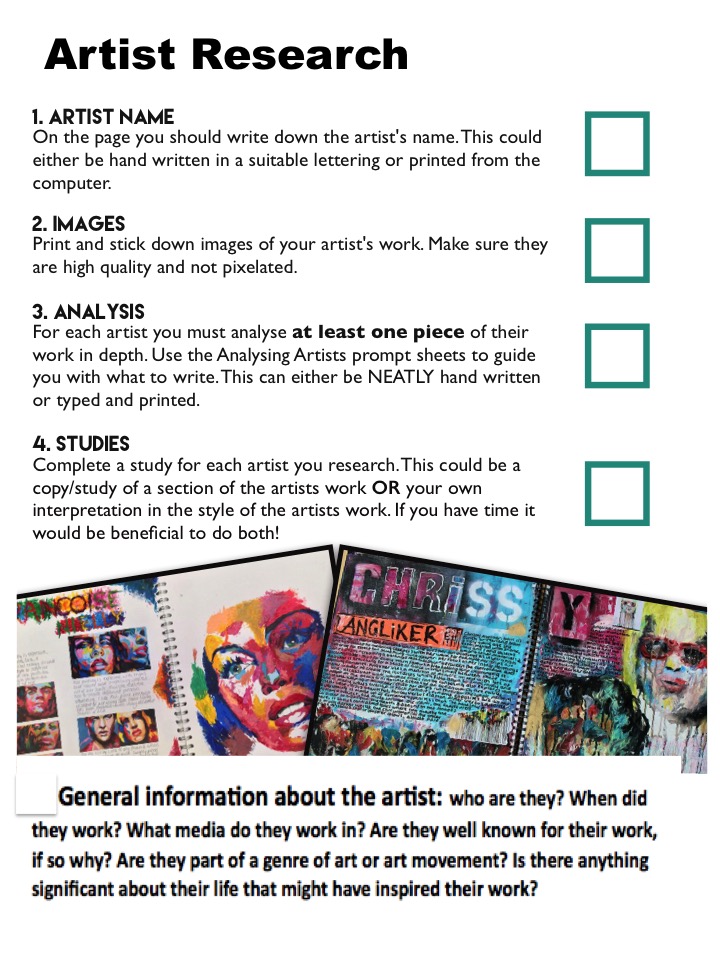 How to create an Artist / Photographer influence page for photography
Photographer research
Success Criteria
PHOTOGRAPHS “IN THE STYLE OF”
1.Artist/ Photographers name
2.Images – include images of the work by the your chosen photographer Photo
3. Analysis – use analysing artists prompt sheet
4. Photographs in the style of or an interpretation of your chosen photographers work
5. Explain how the work of your chosen photographer is going to influence your own
5. Artist / photographer response;
Explain how the artist/photographer going to  influence the creation of your own images?
Add a study using one of YOUR  own images and  recreate it using the style of 
your chosen artist. 

  I intend to interpret the technique / style of this artists / photographer by ……………….
(using similar subject matter / colours/ composition/ techniques and media/ creating the same mood/ concept)
Summary

Choose question wisely, make sure that subject matter is accessible to you

Discuss with staff your ideas BEFORE starting.

Create a  written and visual map of ideas relating to your question title 

Research appropriate photographers who will influence your work

Listen to advice and guidance, your teachers want you to achieve your full potential


Good luck!